Communicating technology2
Problem-solution pattern (Assignment 2)
Avoiding plagiarism
LC-1114 Communicating technology
The problem-solution pattern of organisation  Introduction paragraph (A2)
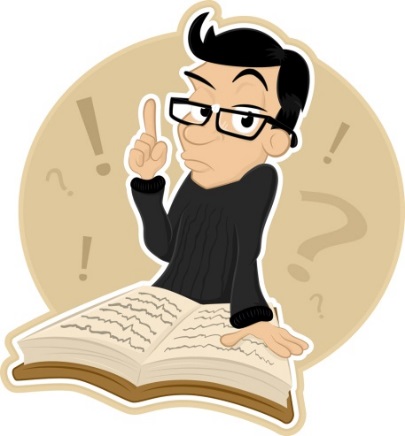 Successful communication
Product of three considerations: 
Audience
Purpose
Form
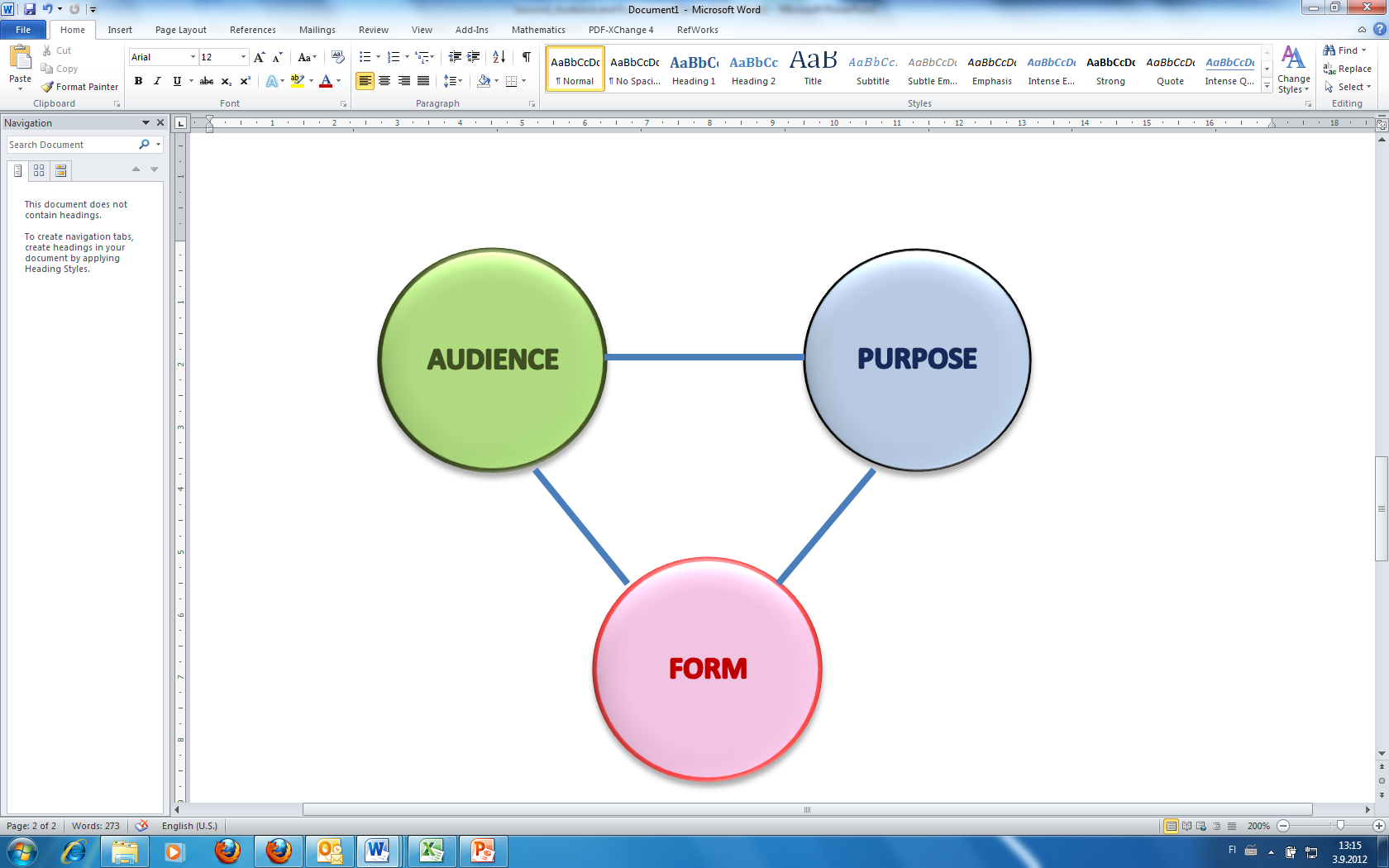 What form will best accomplish 
your purpose with this 
particular audience?
Organization
Style
3
3  Form: organisation
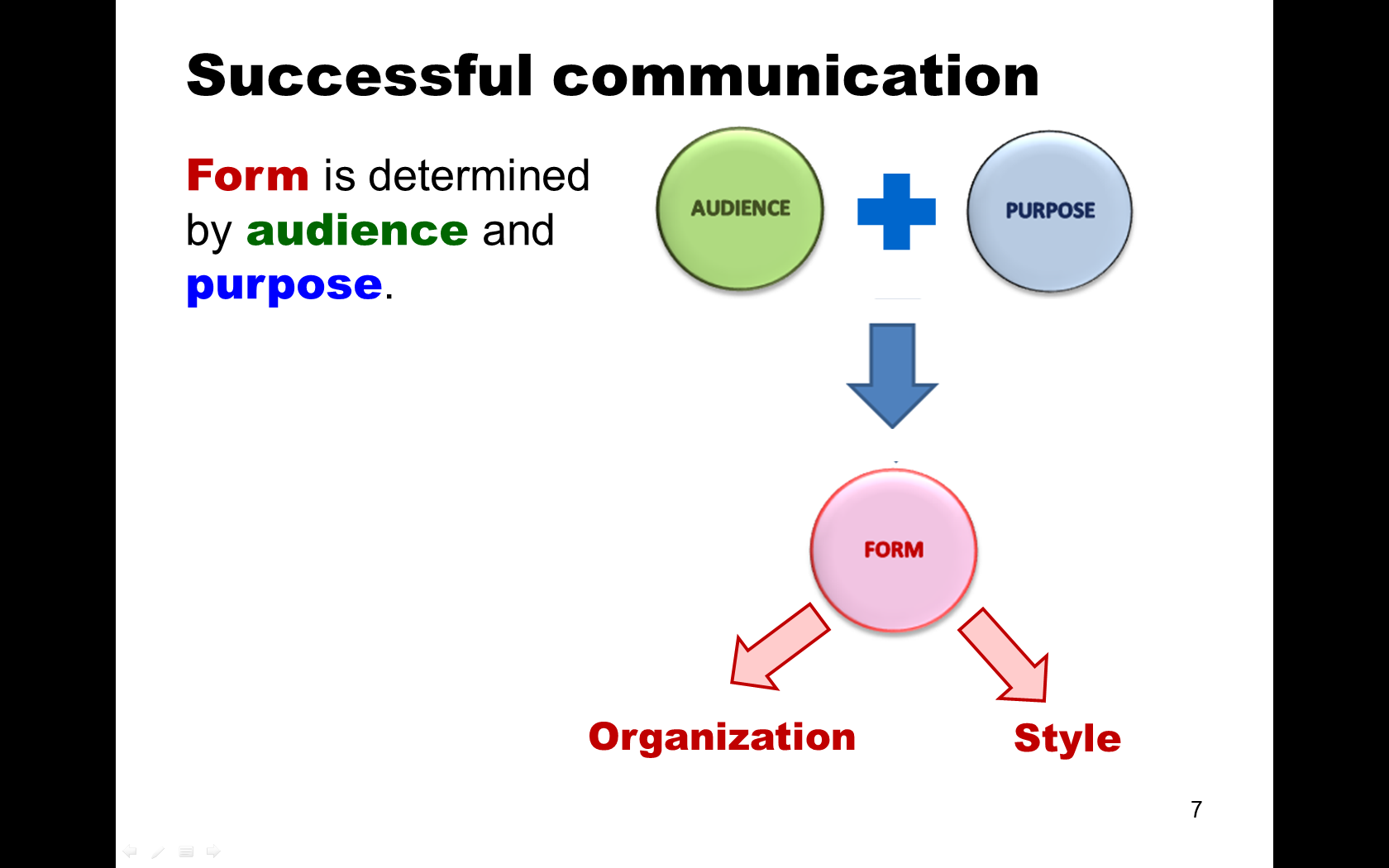 The most important pattern of organization in               technical academic writing is the problem-solution pattern
Four moves:
Situation What is relevant or important about the topic?
ProblemWhat is wrong with the current situation? What is needed or lacking?
SolutionWhat solutions past and current have been tried?
EvaluationIs this a good solution?
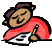 4
What is the current situation?
Why is the topic important for this reader?
Importance? 
Relevance?
Situation
What is wrong with the current situation?
What is needed / lacking?
Causes?
Consequences?
Past problem?
Criteria for solving?
Problem
What are its features?
How does it work?
What is your solution?
Solution
Is this a good solution?
Why?
Evaluation
How effective is it?
Meet criteria?
Situation
Importance, relevancemajor, important, popular, common, and many
Causes, consequences, past solutions, …
contrast (However, despite, although, but), 
negative (limited, few, little, no, not, none),synonyms (danger, drawback, disadvantage,		weakness, need, shortcoming, obstacle).
Problem
Features? How does it work?
nouns solution, answer, approach, strategy,improvementverbs   solve, address a problem, work out, developcausative connectors   therefore, as a result, thus
Solution
How effective? Meet the criteria?
nouns  benefit, advantage verbs   provide, offer, enable, allowadjectives  effective, efficient, reliable, safe, useful
Evaluation
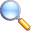 Task 2-1: E-reader recommendation
Read the three versions of an introduction to a recommendation report.
How do they differ?
Which version do you prefer? Why?
7
Task 2-1
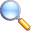 Introduction A
1The threat of global warming has forced consumers to find ‘green’ alternatives to many of the everyday objects that we use. 2One important object that is widely used for both entertainment and educational purposes is the book. 3However, to feed our need for information and knowledge, the book and newspaper industries require the harvest of 125 million trees each year and emit over 40 million metric tons of CO2 annually, equivalent to the annual CO2 emissions of 7.3 million cars. 4Moreover, considering the conversion into paper, printing and distribution of these printed media, one can easily understand why books have one of the highest per-unit carbon footprints. 5These adverse environmental effects can be avoided by replacing .
1The threat of global warming has forced consumers to find ‘green’ alternatives to many of the everyday objects that we use. 2One important object that is widely used for both entertainment and educational purposes is the book. 3However, to feed our need for information and knowledge, the book and newspaper industries require the harvest of 125 million trees each year and emit over 40 million metric tons of CO2 annually, equivalent to the annual CO2 emissions of 7.3 million cars. 4Moreover, considering the conversion into paper, printing and distribution of these printed media, one can easily understand why books have one of the highest per-unit carbon footprints. 5These adverse environmental effects can be avoided by replacing .
1The threat of global warming has forced consumers to find ‘green’ alternatives to many of the everyday objects that we use. 2One important object that is widely used for both entertainment and educational purposes is the book. 3However, to feed our need for information and knowledge, the book and newspaper industries require the harvest of 125 million trees each year and emit over 40 million metric tons of CO2 annually, equivalent to the annual CO2 emissions of 7.3 million cars. 4Moreover, considering the conversion into paper, printing and distribution of these printed media, one can easily understand why books have one of the highest per-unit carbon footprints. 5These adverse environmental effects can be avoided by replacing printed media with digital forms.
8
Task 2-1
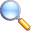 Introduction A
5These adverse environmental effects can be avoided by replacing printed media with digital forms. 6Electronic books can be downloaded from the Internet, and then read using special devices, known as e-readers. 7An e-reader allows readers to store many books at once, and is lighter and more portable than the traditional book. 8E-readers are not only being used by the general public but also by specific groups of people for their own special purposes, and the available banks of digital texts are constantly growing. 9These specific groups include college and high school students, mobile professionals, and people with vision problems. 10Therefore this report recommends adopting an e-reader for use by students and staff at the South Tapiola High School.
5These adverse environmental effects can be avoided by replacing printed media with digital forms. 6Electronic books can be downloaded from the Internet, and then read using special devices, known as e-readers. 7An e-reader allows readers to store many books at once, and is lighter and more portable than the traditional book. 8E-readers are not only being used by the general public but also by specific groups of people for their own special purposes, and the available banks of digital texts are constantly growing. 9These specific groups include college and high school students, mobile professionals, and people with vision problems. 10Therefore, this report recommends adopting an e-reader for use by students and staff at the South Tapiola High School.
5These adverse environmental effects can be avoided by replacing printed media with digital forms. 6Electronic books can be downloaded from the Internet, and then read using special devices, known as e-readers. 7An e-reader allows readers to store many books at once, and is lighter and more portable than the traditional book. 8E-readers are not only being used by the general public but also by specific groups of people for their own special purposes, and the available banks of digital texts are constantly growing. 9These specific groups include college and high school students, mobile professionals, and people with vision problems. 10 Therefore, this report recommends adopting an e-reader for use by students and staff at the South Tapiola High School.
9
Task 2-1
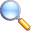 Introduction B
1Books and other written media, such newspapers and magazines, have become an important part of our social and intellectual life in modern society. 2Indeed, without written media, making informed choices and educating each successive generation would become difficult tasks. 3However, producing these media requires the harvest of 125 million trees each year and emits over 40 million metric tons of CO2 annually, equivalent to the annual CO2 emissions of 7.3 million cars. 4Moreover, it has been estimated that the special storage requirements for books can account for a further 5 million tons of CO2 annually. 5One solution to this problem is to replace printed media with digital forms that can be stored and read in ‘e-readers’. 6E-readers allow the reader
1Books and other written media, such newspapers and magazines, have become an important part of our social and intellectual life in modern society. 2Indeed, without written media, making informed choices and educating each successive generation would become difficult tasks. 3However, producing these media requires the harvest of 125 million trees each year and emits over 40 million metric tons of CO2 annually, equivalent to the annual CO2 emissions of 7.3 million cars. 4Moreover, it has been estimated that the special storage requirements for books can account for a further 5 million tons of CO2 annually. 5One solution to this problem is to replace printed media with digital forms that can be stored and read in ‘e-readers’. 6E-readers allow the reader
1Books and other written media, such newspapers and magazines, have become an important part of our social and intellectual life in modern society. 2Indeed, without written media, making informed choices and educating each successive generation would become difficult tasks. 3However, producing these media requires the harvest of 125 million trees each year and emits over 40 million metric tons of CO2 annually, equivalent to the annual CO2 emissions of 7.3 million cars. 4Moreover, it has been estimated that the special storage requirements for books can account for a further 5 million tons of CO2 annually. 5One solution to this problem is to replace printed media with digital forms that can be stored and read in ‘e-readers’. 6E-readers allow the reader
10
Task 2-1
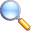 Introduction B
to store many books at once, and are lighter and more portable than traditional books. 7E-readers can not only be used by the general public but also by other groups of people for their own specific purposes, including college and high school students, mobile professionals, and people with vision problems. 8South Tapiola High School has received funding from government and private sources to sponsor a pilot project studying the suitability of using e-readers as an integral component of its educational strategy.
to store many books at once, and are lighter and more portable than traditional books. 7E-readers can not only be used by the general public but also by other groups of people for their own specific purposes, including college and high school students, mobile professionals, and people with vision problems. 8South Tapiola High School has received funding from government and private sources to sponsor a pilot project studying the suitability of using e-readers as an integral component of its educational strategy.
??
11
Task 2-1
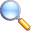 Introduction C
1Today, studying at the secondary level requires a growing number of books. 2This has not only increased the costs of education but requires other means for transporting and storage of these media on school premises, such as school lockers and knapsacks. 3E-readers could ease these problems by providing students with a single, portable, light-weight location for storing and reading their books, homework and assignments. 4Unlike conventional textbooks, e-readers allow students to search through textbooks quickly for specific information, and many allow the student to highlight important text, to mark their last location in the book, and more importantly to
1Today, studying at the secondary level requires a growing number of books. 2This has not only increased the costs of education but requires other means for transporting and storage of these media on school premises, such as school lockers and knapsacks. 3E-readers could ease these problems by providing students with a single, portable, light-weight location for storing and reading their books, homework and assignments. 4Unlike conventional textbooks, e-readers allow students to search through textbooks quickly for specific information, and many allow the student to highlight important text, to mark their last location in the book, and more importantly to
1Today, studying at the secondary level requires a growing number of books. 2This has not only increased the costs of education but requires other means for transporting and storage of these media on school premises, such as school lockers and knapsacks. 3E-readers could ease these problems by providing students with a single, portable, light-weight location for storing and reading their books, homework and assignments. 4Unlike conventional textbooks, e-readers allow students to search through textbooks quickly for specific information, and many allow the student to highlight important text, to mark their last location in the book, and more importantly to
12
Task 2-1
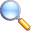 Introduction C
determine the meaning of new vocabulary by right-clicking on a word for a definition or translation. 5E-readers would also provide a central location for storage of all the student’s textbooks and assignments. 6To determine the effectiveness of e-readers in educational settings, the South Tapiola High School has decided to conduct a feasibility study before making any decision to invest in e-readers. 7This report compares the benefits and drawbacks of implementing this new technology in Finnish secondary schools.
.
determine the meaning of new vocabulary by right-clicking on a word for a definition or translation. 5E-readers would also provide a central location for storage of all the student’s textbooks and assignments. 6To determine the effectiveness of e-readers in educational settings, the South Tapiola High School has decided to conduct a feasibility study before making any decision to invest in e-readers. 7 This report compares the benefits and drawbacks of implementing this new technology in Finnish secondary schools.
Pattern of organization implied: comparison-contrast.
Your assignment: extended definition!
Purpose: recommend
13
Task 2-2 Alternatives to incandescent lightbulbs
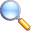 Read the following text on alternatives to incandescent lightbulbs.
Indicate which sentences discuss
Situation
Problem
Solution 
Evaluation
14
Task 2-2
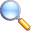 Alternatives to incandenscent light bulbs
1The incandescent light bulb has served man well for over 100 years. 2The traditional incandescent light bulb is inexpensive and produces good lighting. 3However, because incandescent bulbs produce light by heating a solid material, tungsten, well over 90% of the energy consumed is wasted as heat, resulting in low LPW (lumens per watt) performance.
1The incandescent light bulb has served man well for over 100 years. 2The traditional incandescent light bulb is inexpensive and produces good lighting. 3However, because incandescent bulbs produce light by heating a solid material, tungsten, well over 90% of the energy consumed is wasted as heat, resulting in low LPW (lumens per watt) performance.
Situation
1-2
15
Task 2-2
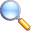 Alternatives to incandenscent light bulbs
1The incandescent light bulb has served man well for over 100 years. 2The traditional incandescent light bulb is inexpensive and produces good lighting. 3However, because incandescent bulbs produce light by heating a solid material, tungsten, well over 90% of the energy consumed is wasted as heat, resulting in low LPW (lumens per watt) performance.
Problem
3
16
Task 2-2
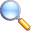 Alternatives to incandenscent light bulbs
4To reduce waste of energy, the EU has promoted the compact fluorescent lamp (CFL) as an alternative to the incandescent light bulb. 5CFLs offer a many advantages over the traditional bulb. 6CFLs have a lifespan between 8 and 15 times longer than that of incandescents. 7CFLs use between one-fifth and one-third less power than incandescent lamps. 8Furthermore, a typical CFL is 17-21% more efficient at converting electric power to radiant power. 9However, CFLs take a longer time to achieve full brightness, and even longer at very cold temperatures.  10CFLs also pose a hazard to our environment because they contain small amounts of mercury as vapor inside the glass tubing. 11Moreover, standard compact fluorescents fail to operate at temperatures lower than -15°C, and CFLs become dimmer over their lifetime, eventually emitting only 60% of their original light.
4To reduce waste of energy, the EU has promoted the compact fluorescent lamp (CFL) as an alternative to the incandescent light bulb. 5CFLs offer a many advantages over the traditional bulb. 6CFLs have a lifespan between 8 and 15 times longer than that of incandescents. 7CFLs use between one-fifth and one-third less power than incandescent lamps. 8Furthermore, a typical CFL is 17-21% more efficient at converting electric power to radiant power. 9However, CFLs take a longer time to achieve full brightness, and even longer at very cold temperatures.  10CFLs also pose a hazard to our environment because they contain small amounts of mercury as vapor inside the glass tubing. 11Moreover, standard compact fluorescents fail to operate at temperatures lower than -15°C, and CFLs become dimmer over their lifetime, eventually emitting only 60% of their original light.
4To reduce waste of energy, the EU has promoted the compact fluorescent lamp (CFL) as an alternative to the incandescent light bulb. 5CFLs offer a many advantages over the traditional bulb. 6CFLs have a lifespan between 8 and 15 times longer than that of incandescents. 7CFLs use between one-fifth and one-third less power than incandescent lamps. 8Furthermore, a typical CFL is 17-21% more efficient at converting electric power to radiant power. 9However, CFLs take a longer time to achieve full brightness, and even longer at very cold temperatures.  10CFLs also pose a hazard to our environment because they contain small amounts of mercury as vapor inside the glass tubing. 11Moreover, standard compact fluorescents fail to operate at temperatures lower than -15°C, and CFLs become dimmer over their lifetime, eventually emitting only 60% of their original light.
Solution 1
4
17
Task 2-2
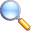 Alternatives to incandenscent light bulbs
4To reduce waste of energy, the EU has promoted the compact fluorescent lamp (CFL) as an alternative to the incandescent light bulb. 5CFLs offer a many advantages over the traditional bulb. 6CFLs have a lifespan between 8 and 15 times longer than that of incandescents. 7CFLs use between one-fifth and one-third less power than incandescent lamps. 8Furthermore, a typical CFL is 17-21% more efficient at converting electric power to radiant power. 9However, CFLs take a longer time to achieve full brightness, and even longer at very cold temperatures.  10CFLs also pose a hazard to our environment because they contain small amounts of mercury as vapor inside the glass tubing. 11Moreover, standard compact fluorescents fail to operate at temperatures lower than -15°C, and CFLs become dimmer over their lifetime, eventually emitting only 60% of their original light.
4To reduce waste of energy, the EU has promoted the compact fluorescent lamp (CFL) as an alternative to the incandescent light bulb. 5CFLs offer a many advantages over the traditional bulb. 6CFLs have a lifespan between 8 and 15 times longer than that of incandescents. 7CFLs use between one-fifth and one-third less power than incandescent lamps. 8Furthermore, a typical CFL is 17-21% more efficient at converting electric power to radiant power. 9However, CFLs take a longer time to achieve full brightness, and even longer at very cold temperatures.  10CFLs also pose a hazard to our environment because they contain small amounts of mercury as vapor inside the glass tubing. 11Moreover, standard compact fluorescents fail to operate at temperatures lower than -15°C, and CFLs become dimmer over their lifetime, eventually emitting only 60% of their original light.
4To reduce waste of energy, the EU has promoted the compact fluorescent lamp (CFL) as an alternative to the incandescent light bulb. 5CFLs offer a many advantages over the traditional bulb. 6CFLs have a lifespan between 8 and 15 times longer than that of incandescents. 7CFLs use between one-fifth and one-third less power than incandescent lamps. 8Furthermore, a typical CFL is 17-21% more efficient at converting electric power to radiant power. 9However, CFLs take a longer time to achieve full brightness, and even longer at very cold temperatures.  10CFLs also pose a hazard to our environment because they contain small amounts of mercury as vapor inside the glass tubing. 11Moreover, standard compact fluorescents fail to operate at temperatures lower than -15°C, and CFLs become dimmer over their lifetime, eventually emitting only 60% of their original light.
Positive Evaluation
5-8
18
Task 2-2
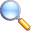 Alternatives to incandenscent light bulbs
4To reduce waste of energy, the EU has promoted the compact fluorescent lamp (CFL) as an alternative to the incandescent light bulb. 5CFLs offer a many advantages over the traditional bulb. 6CFLs have a lifespan between 8 and 15 times longer than that of incandescents. 7CFLs use between one-fifth and one-third less power than incandescent lamps. 8Furthermore, a typical CFL is 17-21% more efficient at converting electric power to radiant power. 9However, CFLs take a longer time to achieve full brightness, and even longer at very cold temperatures.  10CFLs also pose a hazard to our environment because they contain small amounts of mercury as vapor inside the glass tubing. 11Moreover, standard compact fluorescents fail to operate at temperatures lower than -15°C, and CFLs become dimmer over their lifetime, eventually emitting only 60% of their original light.
4To reduce waste of energy, the EU has promoted the compact fluorescent lamp (CFL) as an alternative to the incandescent light bulb. 5CFLs offer a many advantages over the traditional bulb. 6CFLs have a lifespan between 8 and 15 times longer than that of incandescents. 7CFLs use between one-fifth and one-third less power than incandescent lamps. 8Furthermore, a typical CFL is 17-21% more efficient at converting electric power to radiant power. 9However, CFLs take a longer time to achieve full brightness, and even longer at very cold temperatures.  10CFLs also pose a hazard to our environment because they contain small amounts of mercury as vapor inside the glass tubing. 11Moreover, standard compact fluorescents fail to operate at temperatures lower than -15°C, and CFLs become dimmer over their lifetime, eventually emitting only 60% of their original light.
Negative evaluation 9-11
19
Task 2-2
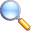 Alternatives to incandenscent light bulbs
12Recently, the light-emitting diode (LED) has been proposed as a more efficient alternative to the incandescent and fluorescent lamps. 13A light-emitting diode (LED) is a semiconductor device that emits visible light when an electric current passes through it through a process of electroluminescence. 14The LED is very compact, robust and features a very long lifetime. 15Compared to these two previous technologies, LEDs are considerably more energy efficient, contain no hazardous substances, operate under a larger range of temperatures and conditions, and start up immediately.
12Recently, the light-emitting diode (LED) has been proposed as a more efficient alternative to the incandescent and fluorescent lamps. 13A light-emitting diode (LED) is a semiconductor device that emits visible light when an electric current passes through it through a process of electroluminescence. 14The LED is very compact, robust and features a very long lifetime. 15Compared to these two previous technologies, LEDs are considerably more energy efficient, contain no hazardous substances, operate under a larger range of temperatures and conditions, and start up immediately.
Solution 2
12-13
20
Task 2-2
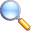 Alternatives to incandescent light bulbs
12Recently, the light-emitting diode (LED) has been proposed as a more efficient alternative to the incandescent and fluorescent lamps. 13A light-emitting diode (LED) is a semiconductor device that emits visible light when an electric current passes through it through a process of electroluminescence. 14The LED is very compact, robust and features a very long lifetime. 15Compared to these two previous technologies, LEDs are considerably more energy efficient, contain no hazardous substances, operate under a larger range of temperatures and conditions, and start up immediately.
12Recently, the light-emitting diode (LED) has been proposed as a more efficient alternative to the incandescent and fluorescent lamps. 13A light-emitting diode (LED) is a semiconductor device that emits visible light when an electric current passes through it through a process of electroluminescence. 14The LED is very compact, robust and features a very long lifetime. 15Compared to these two previous technologies, LEDs are considerably more energy efficient, contain no hazardous substances, operate under a larger range of temperatures and conditions, and start up immediately.
12Recently, the light-emitting diode (LED) has been proposed as a more efficient alternative to the incandescent and fluorescent lamps. 13A light-emitting diode (LED) is a semiconductor device that emits visible light when an electric current passes through it through a process of electroluminescence. 14The LED is very compact, robust and features a very long lifetime. 15Compared to these two previous technologies, LEDs are considerably more energy efficient, contain no hazardous substances, operate under a larger range of temperatures and conditions, and start up immediately.
Positive Evaluation
14-15
21
Introduction paragraph: problem-solution
Situation = wider context and relevance    -  Describe the general importance/relevance of topic     -  State current context (client description, current client practices. Name the client!)
Problem = weakness/problem in or a need arising from your client’s current practices.     -  Explain what is currently lacking/needed/unsatisfactory (“However,…”)
Solution    -  Name the proposed solution to overcome the problem.
Evaluation    -  Briefly state the main advantage of this solution to justify the recommendation. Include appropriate in-text citations and, the end of your text, a list of references to sources you have used to find the information.
HOMEWORK: ASSIGNMENT 2  Report introduction
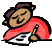 Pattern of organisation    Problem-solution
Topic                                  ONE of the problems/needs and its solution                                             from the pre-course
Audience                            Decision makers, educated but non-expert
Length                                150- 200 words
This text will become the introductory paragraph of the  recommendation report (your final written assignment)
Use the problem-solution template in the task instructions to motivate your recommendation effectively and to orient your reader clearly to its relevance.
Provide references to your sources.
Deadline  Bring a printout to class !
Instructions in Mycourses!
Avoiding plagiarism
…but why and how?
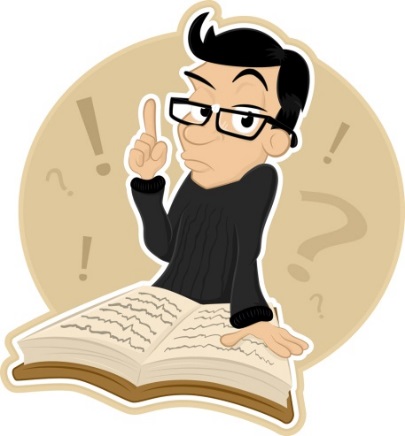 What is plagiarism?     /pleɪdʒərɪz(ə)m/
“Plagiarism is the copying or paraphrasing of other people’s work or ideas without full acknowledgement.”
(http://www.ox.ac.uk/students/academic/guidance/skills)

“The practice of taking someone else’s work or ideas and passing them off as one’s own.”                                                                                                                                                              (http://www.oxforddictionaries.com)
Synonyms: 
appropriation, infringement, piracy, counterfeiting; theft, borrowing….
You need to incorpore sources in your academic work AND your course assignments in order to …
show that your work is based on background research
to enable your readers/listeners to find the sources
give credit to those it belongs to
To avoid plagiarism

Sources: 
The University of Queensland Library. (n.d.). References/Bibliography, Vancouver Style. Retrieved January 10, 2014, from: http://www.library.uq.edu.au/training/citation/vancouv.pdf 
London South Bank University, Perry Library. (n.d.). How to Do Your Referencing: Numeric Style. Retrieved January 10, 2014, from: http://www1.lsbu.ac.uk/library/helpsheets/hs28.pdf
Avoid plagiarism…but how?
Summarise
Paraphrase

If you quote, do it sparingly and place the word-for-word quote within quotation marks

AND acknowledge the source (references) 

Reference to source is not necessary if the information is-  general common knowledge-  field-specific common knowledge (expert audience)
https://student.unsw.edu.au/
Avoid plagiarism…but how? Use your own words
Paraphrasing
   does not match the source word for word

   conveys the information/ideas from a source    in your own words.
   changes the words or phrasing of the text but     fully maintains the original meaning.

  must be attributed to the original source.
Summarising
   does not match the source word for word.

   presents a broad overview the main     idea(s) in your own words. 
   is usually much shorter than the original.

   must be attributed to the original source
https://student.unsw.edu.au/
Avoid plagiarism…but how?Acknowledge your sources in 2 places
1) Refer to your sources within the text

-   According to Smith (2010), … / … (Smith, 2010).
-  … evidenced in a recent study [1]. / (1) / ¹  

*Anglia Ruskin University Library. (n.d.). Harvard system: Using books, journals and newspapers. Retrieved January, 10, 2014, from: http://libweb.anglia.ac.uk/referencing/harvard.htm 

**University of Southampton Library. (2009). Citing & Referencing Guide: BMJ Vancouver Style. Retrieved January 10, 2014, from: http://www.southampton.ac.uk/library/resources/documents/vancouverreferencing.pdf
Avoid plagiarism…but how?Acknowledge your sources in 2 places
2) include a bibliography/list of references

Kipper, D. , 2008. Japan's new dawn. Popular Science and Technology, [online] Available at: <http://www.popsci.com/popsci37b144110vgn/html> [Accessed 22 June 2009].

1 Pagnamenta R. Energy adviser puts forward powerful case for hydrogen. The Times. May 24 2008. http://business.timesonline.co.uk/tol/business/industry_sectors/natural_resources/ article3994594.ece (accessed 2 Jul 2008). **
                   *Anglia Ruskin University Library. (n.d.). Harvard system: Using books, journals and newspapers. Retrieved                                  January, 10, 2014, from: http://libweb.anglia.ac.uk/referencing/harvard.htm 
                 **University of Southampton Library. (2009). Citing & Referencing Guide: BMJ Vancouver Style. Retrieved                     January 10, 2014, from: http://www.southampton.ac.uk/library/resources/documents/vancouverreferencing.pdf
Follow the referencing system of your field of study
IEEE (numerical)
Harvard
other?


More info on referencing in MyCourses (Materials)
Task 2-3: Acknowledging sources
Where would you expect to see a reference to the source?Which source would you refer to?
Cloud computing refers to a model of providing computing services and resources to customers through the Internet on demand. The concept of a cloud has been associated with the idea of networked computers since the 1950s, and the image of a cloud was used to visualize the Internet already in 1994.  Currently, the term is used specifically for services managed by data centres operating multiple interconnected computers/servers.
1.  Cloud computing. Wikipedia. Available at         http://en.wikipedia.org/wiki/Cloud_computing. Retrieved 3rd September, 2014.
2. Grossman, R. 2009. The case for cloud computing. IT Professional 11(2), 23-27.
32
Task 2-3: Acknowledging sources
Where would you expect to see a reference to the source?Which source would you refer to?
Cloud computing refers to a model of providing computing services and resources to customers through the Internet on demand. The concept of a cloud has been associated with the idea of networked computers since the 1950s, and the image of a cloud was used to visualize the Internet already in 1994.  Currently, the term is used specifically for services managed by data centres operating multiple interconnected computers/servers.
Would you add a reference to the source here?
1.  Cloud computing. Wikipedia. Available at         http://en.wikipedia.org/wiki/Cloud_computing. Retrieved 3rd September, 2014.
2. Grossman, R. 2009. The case for cloud computing. IT Professional 11(2), 23-27.
33
Task 2-3: Acknowledging sources
Where would you expect to see a reference to the source?Which source would you refer to?
Plagiarism!
How to avoid?
In-text citation

…in 1994 [1].
Cloud computing refers to a model of providing computing services and resources to customers through the Internet on demand. The concept of a cloud has been associated with the idea of networked computers since the 1950s, and the image of a cloud was used to visualize the Internet already in 1994.  Currently, the term is used specifically for services managed by data centres operating multiple interconnected computers/servers.
1.  Cloud computing. Wikipedia. Available at         http://en.wikipedia.org/wiki/Cloud_computing. Retrieved 3rd September, 2014.
2. Grossman, R. 2009. The case for cloud computing. IT Professional 11(2), 23-27.
34
Task 2-3: Acknowledging sources
Where would you expect to see a reference to the source?Which source would you refer to?
Cloud computing refers to a model of providing computing services and resources to customers through the Internet on demand. The concept of a cloud has been associated with the idea of networked computers since the 1950s, and the image of a cloud was used to visualize the Internet already in 1994 [1]. Currently, the term is used specifically for services managed by data centres operating multiple interconnected computers/servers.
1.  Cloud computing. Wikipedia. Available at         http://en.wikipedia.org/wiki/Cloud_computing. Retrieved 3rd September, 2014.
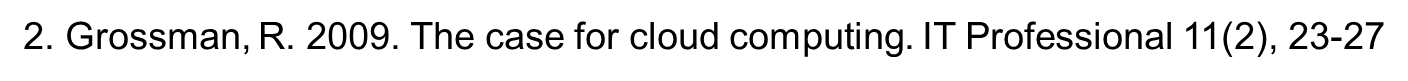 35
Task 2-3: Acknowledging sources
Where would you expect to see a reference to the source?Which source would you refer to?
Where would you add a reference to the source here?
Clouds can be divided into three main categories: private, public, and hybrid clouds.  A private cloud is only used by one specific organization, which may also be responsible for its management and operation. In contrast, public clouds offer both paid and free services to all potential clients and are operated by an external cloud service provider.  For example, Amazon’s EC2, S3, and SimpleDB are open to anyone with a credit card, even at 3 a.m.  The third type, a hybrid cloud, combines in-house and externally provided cloud computing.
1.  Cloud computing. Wikipedia. Available at         http://en.wikipedia.org/wiki/Cloud_computing. Retrieved 3rd September, 2014.
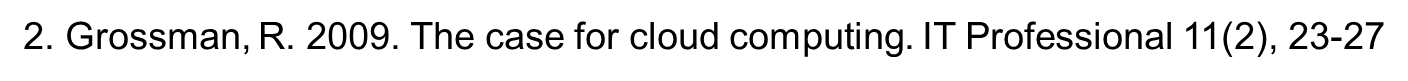 36
Task 2-3: Acknowledging sources
Where would you expect to see a reference to the source?Which source would you refer to?
Clouds can be divided into three main categories: private, public, and hybrid clouds.  A private cloud is only used by one specific organization, which may also be responsible for its management and operation. In contrast, public clouds offer both paid and free services to all potential clients and are operated by an external cloud service provider.  For example, Amazon’s EC2, S3, and SimpleDB are open to anyone with a credit card, even at 3 a.m.  The third type, a hybrid cloud, combines in-house and externally provided cloud computing.
In-text citation needed?
Or is this common knowledge?
Which text would you refer to?
…[2]. 
Or is this common knowledge?
1.  Cloud computing. Wikipedia. Available at         http://en.wikipedia.org/wiki/Cloud_computing. Retrieved 3rd September, 2014.
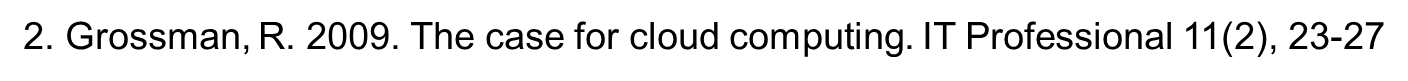 37
Task 2-3: Acknowledging sources
Where would you expect to see a reference to the source?Which source would you refer to?
Clouds can be divided into three main categories: private, public (or hosted), and hybrid clouds (1).  A private cloud is only used by one specific organization, which may also be responsible for its management and operation. In contrast, public clouds offer both paid and free services to all potential clients and are operated by an external cloud service provide.  For example, Amazon’s EC2, S3, and SimpleDB are open to anyone with a credit card, even at 3 a.m.  The third type, a hybrid cloud, combines in-house and externally provided cloud computing.
Can you find this information in one of the original texts?

What’s wrong?
Cloud computing. Wikipedia. Available at  http://en.wikipedia.org/wiki/Cloud_computing. Retrieved 3rd September, 2014.
Grossman, R. 2009. The case for cloud computing. IT Professional 11(2), 23-27.
38
Task 2-3: Acknowledging sources
Where would you expect to see a reference to the source?Which source would you refer to?
…[2]. /
(Grossman, 2009)
Irrelevant? 
Omit?
 Some rewording needed? Paraphrase?
Clouds can be divided into three main categories: private, public (or hosted), and hybrid (Grossman, 2009).  A private cloud is only used by one specific organization, which may also be responsible for its management and operation. In contrast, public clouds offer both paid and free services to all potential clients and are operated by an external cloud service provide.  For example, Amazon’s EC2, S3, and SimpleDB are open to anyone with a credit card, even at 3 a.m.  The third type, a hybrid cloud, combines in-house and externally provided cloud computing.
Plagiarised!
A direct quote, no reference to source, 
no quotation marks.
Cloud computing. Wikipedia. Available at  http://en.wikipedia.org/wiki/Cloud_computing. Retrieved 3rd September, 2014.
Grossman, R. 2009. The case for cloud computing. IT Professional 11(2), 23-27.
39
Task 2-3: Acknowledging sources
Where would you expect to see a reference to the source?Which source would you refer to?
Why is Wikipedia not recommended as a reference?
40
HOMEWORK
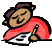 ASSIGNMENT 2: Report introduction (Problem-solution)     - Find instructions in MyCourses     - Bring a paper copy to class next time.
All assignments
available in MyCourses
MyCourses
- General info- Course schedule- Grading-  Materials (useful links, lecture slides, language aids…)-  Assignments (instructions, materials and submission boxes)-  Online modules1-3
See you next week!